City of Midwest City GeoHub
Gateway to Maps and Data for the Citizens of Midwest City
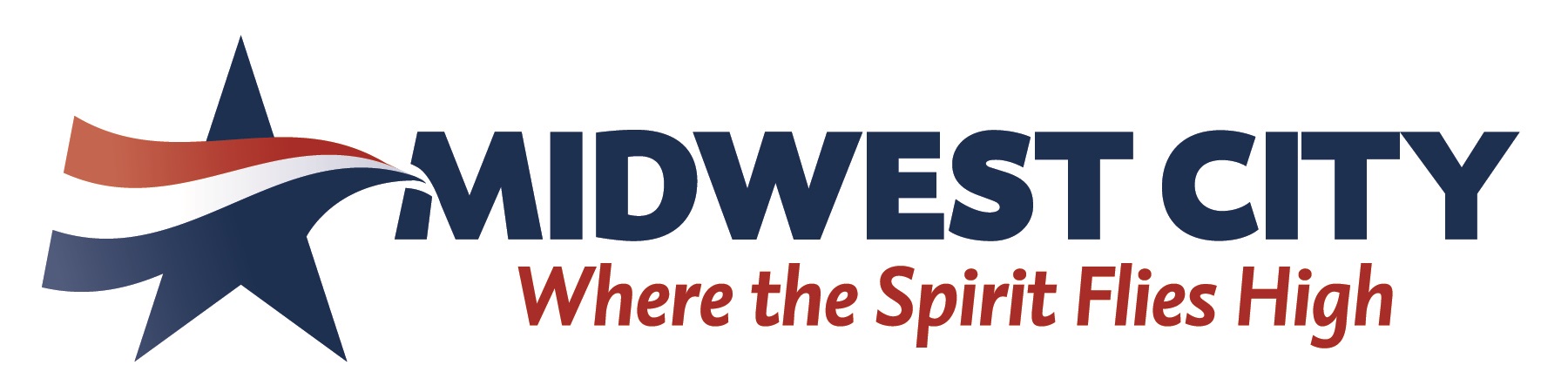 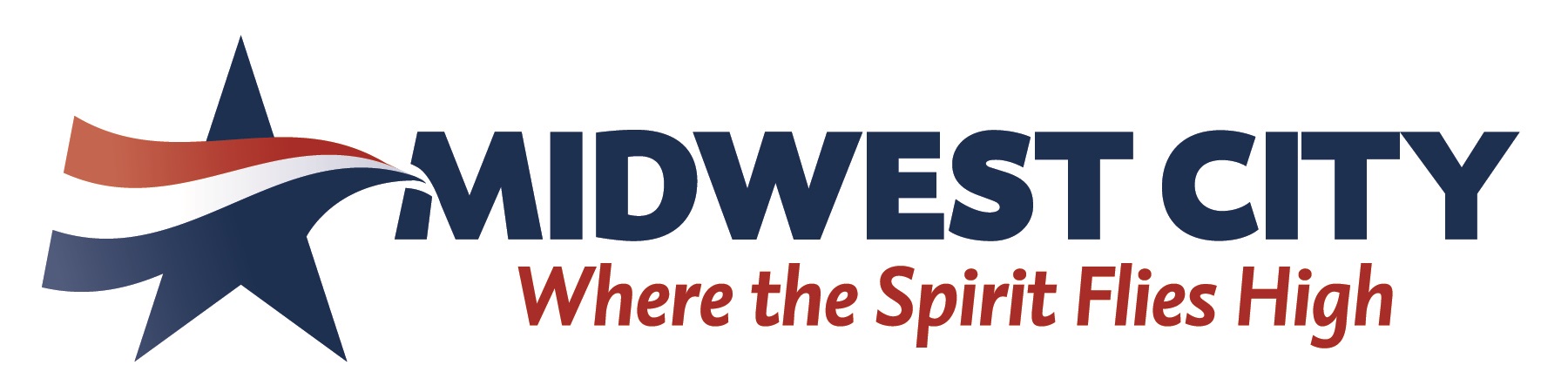 The Need
Outdated GIS page on City’s website.

Non ESRI web map application w/ limited function.

Single site for employee and citizen use.

Limitations to Portal and ArcGIS Online landing pages.
[Speaker Notes: MapViewer was not being updated, limited functionality compared to ESRI, features stopped working
Limitations – front page of each had limitations on content type and quantity.
Only way to see content was the Map gallery and custom html in page description]
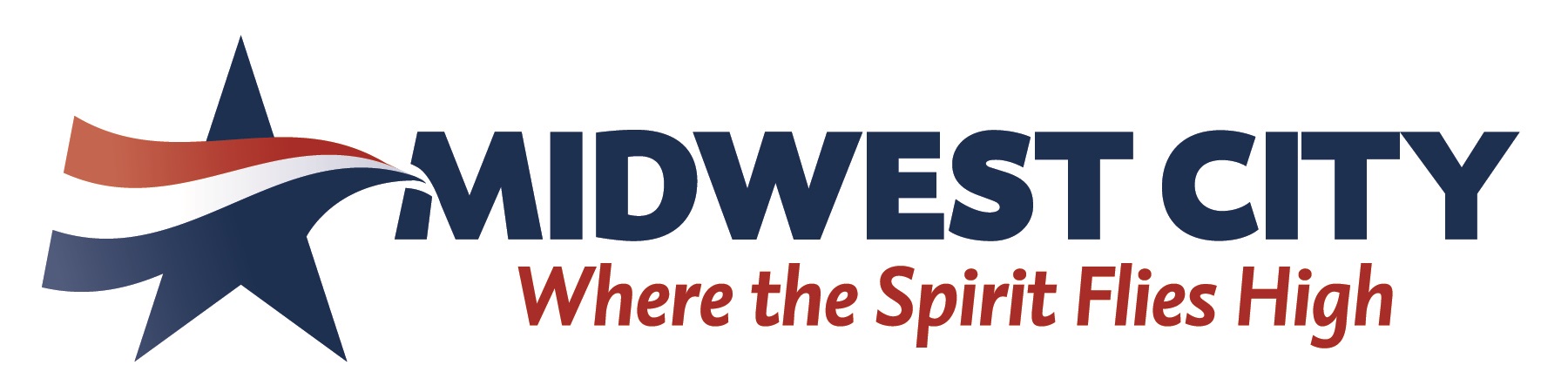 The Need
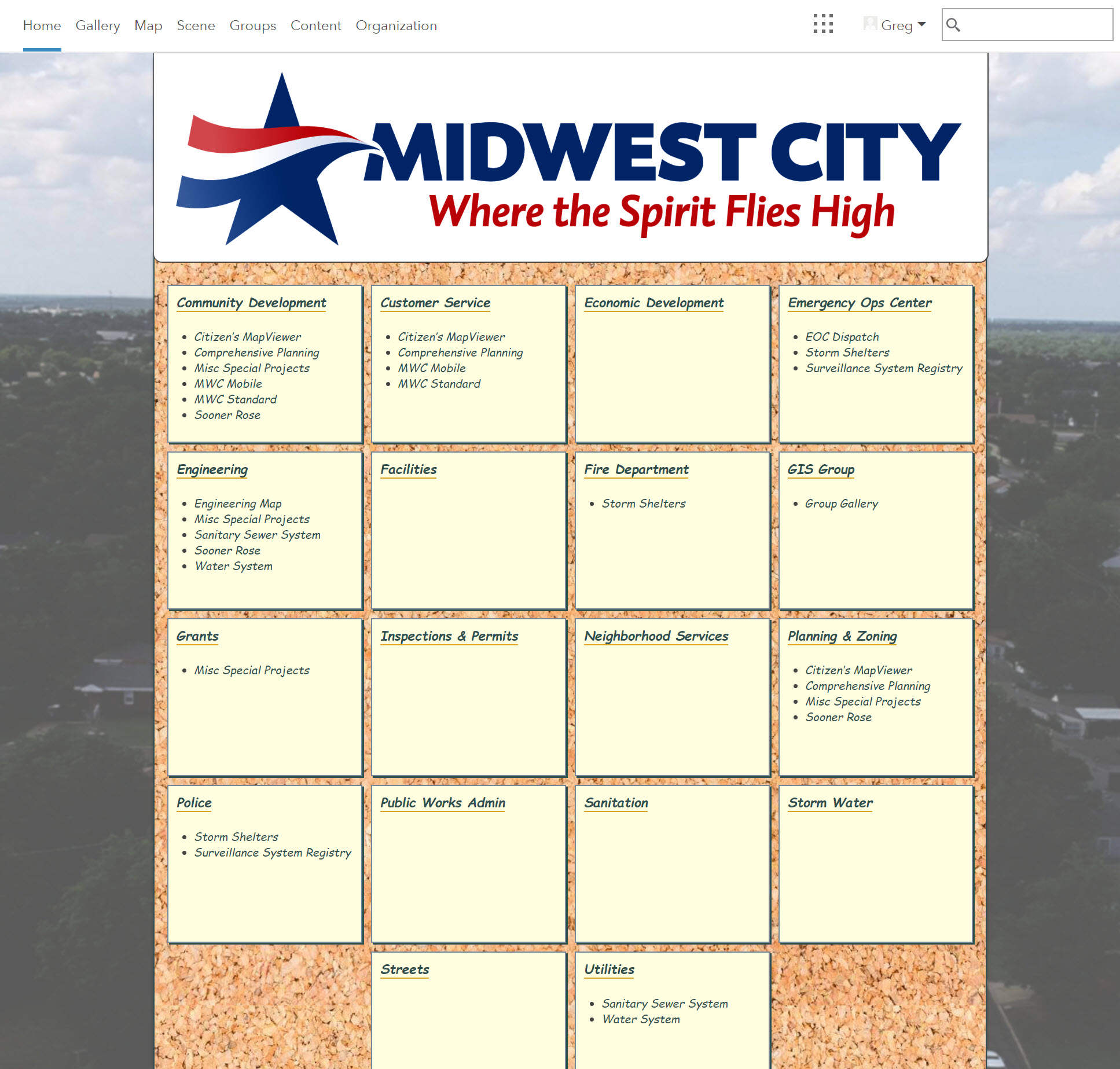 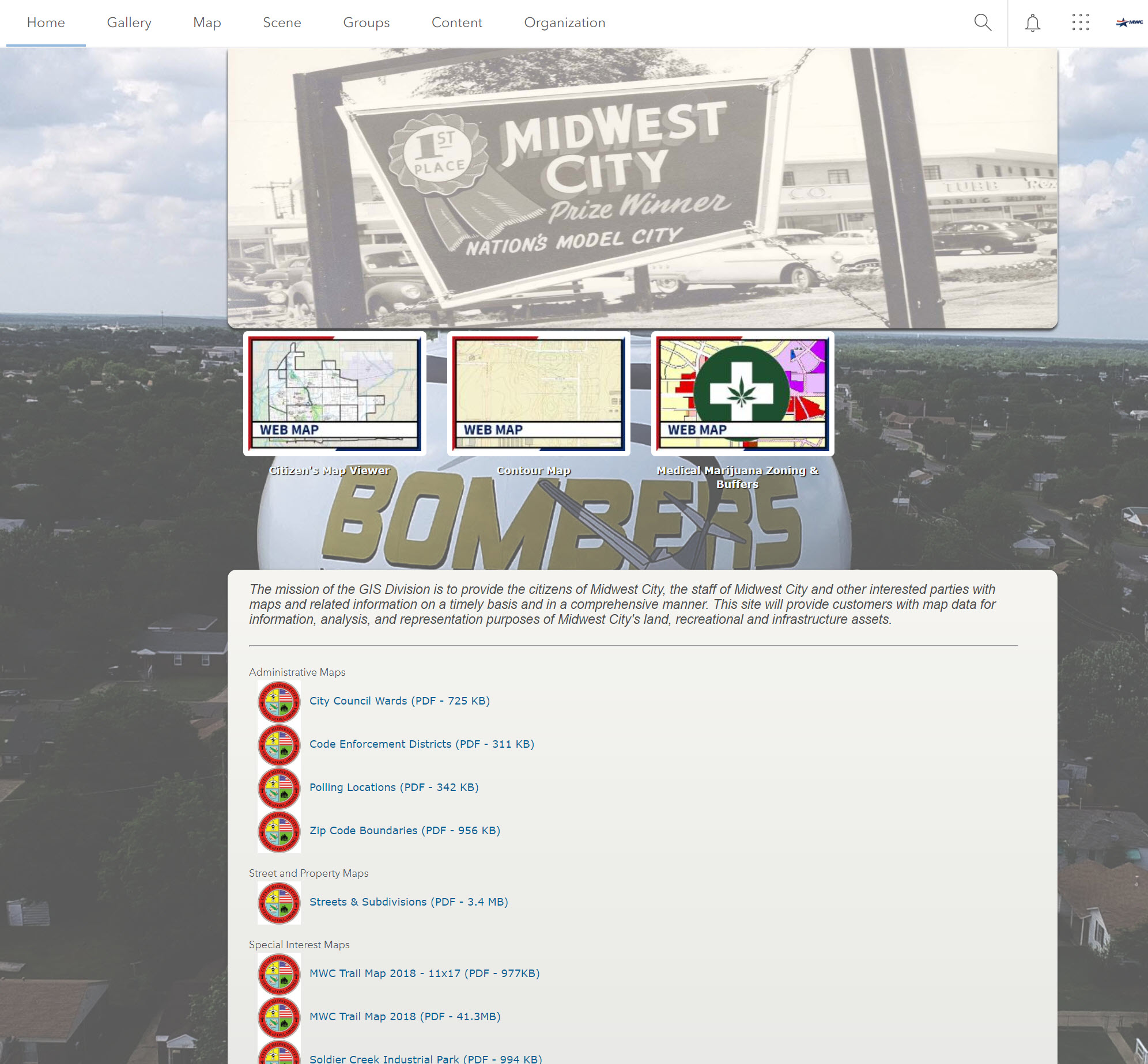 Portal
ArcGIS Online
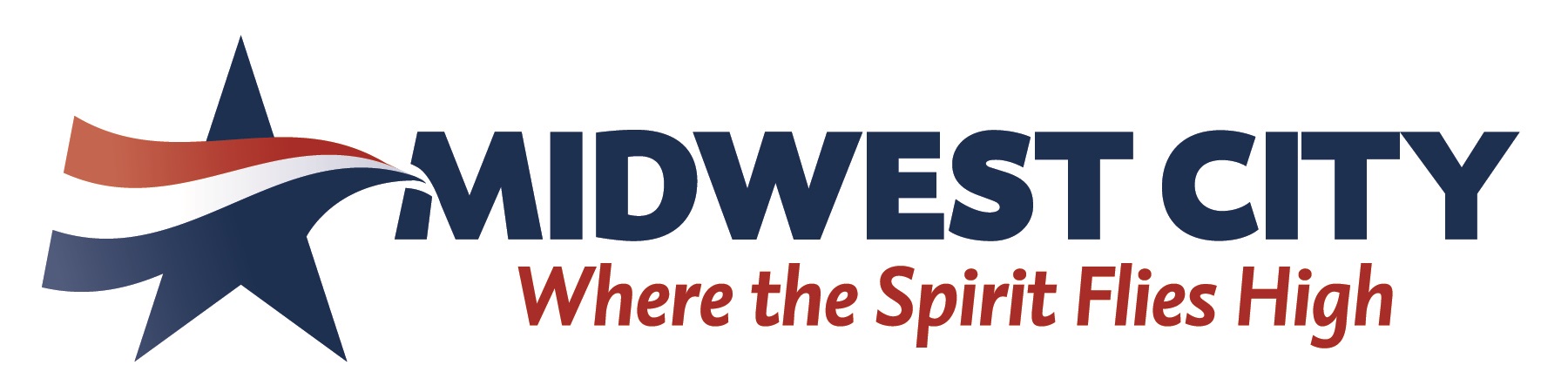 The Result
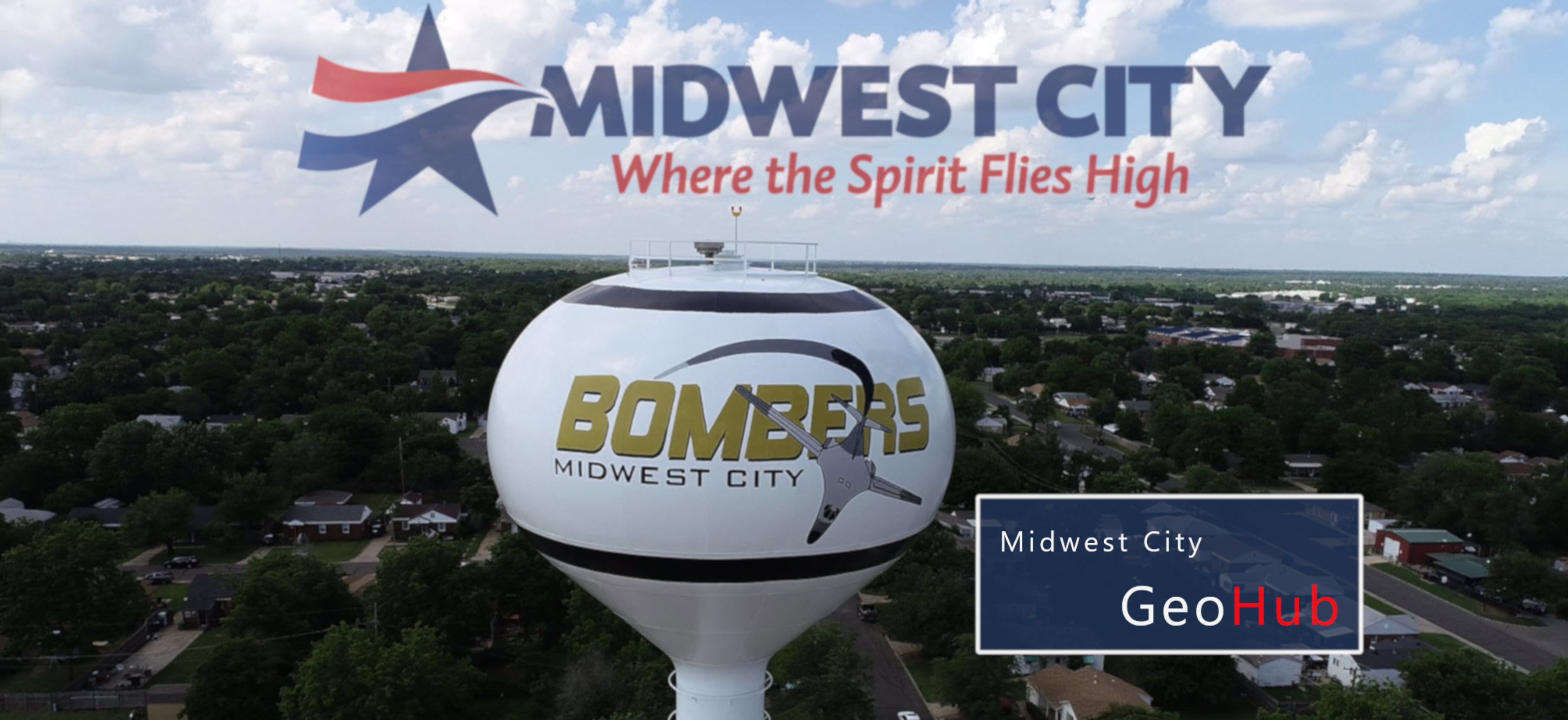 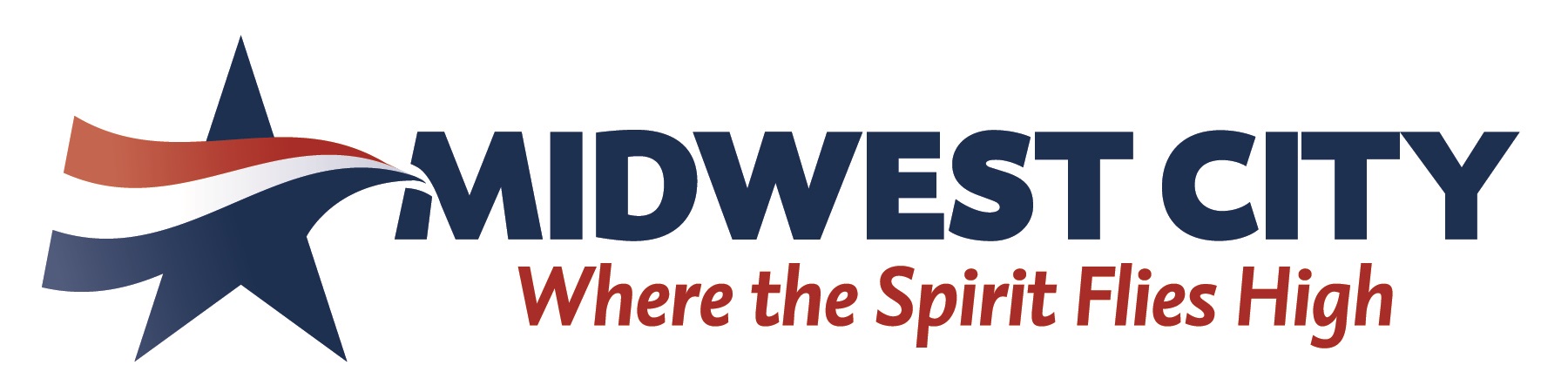 Groups & Permissions Overview
Not all data and web products are relevant to every internal department and too many options at one time can distract from ease of use.

Share the same web application with multiple groups to reach more users.

Share one certain web application with a single group for security purposes.

More work up front leads to easier organization later on.

Easy to assign web application permissions to a new user by adding them to a single group.  This has been essential while bringing municipal employees into the Organization.
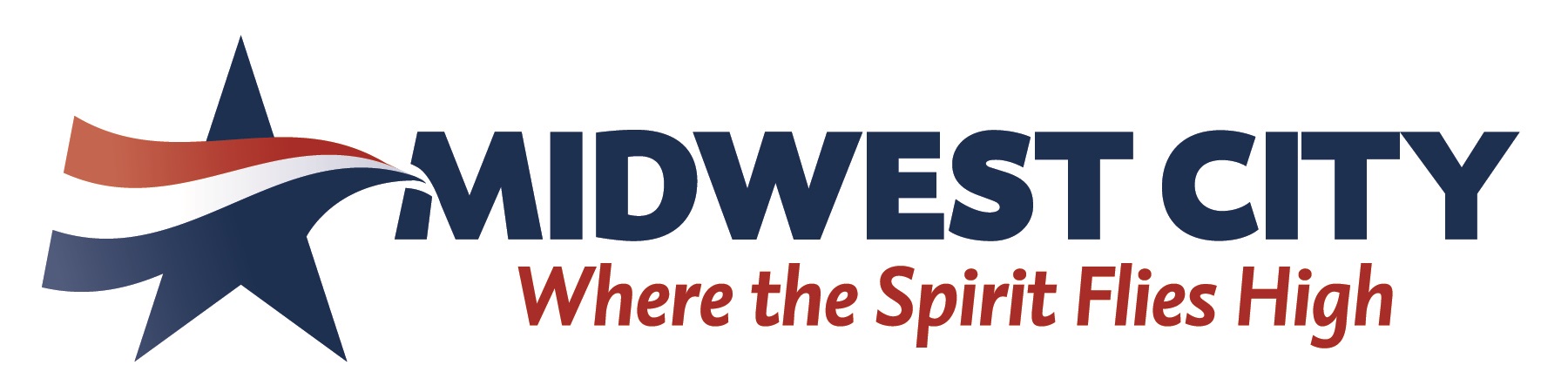 Design Overview
Hyperlink
Sites
GeoHub
Com Dev
Police
Map
Story Map
PDF
Fire Dept
OpenData
Map
Map
Map
Map
Internal/Portal
External/AGOL
[Speaker Notes: With the creation of a one stop site, we needed to distinguish public vs private access and data
Private – ArcGIS Sites pages, department specific maps and applications, some maps have shared access between multiple depts
Public – GeoHub, web maps, Story Maps, social media, open data, pdfs, etc.]
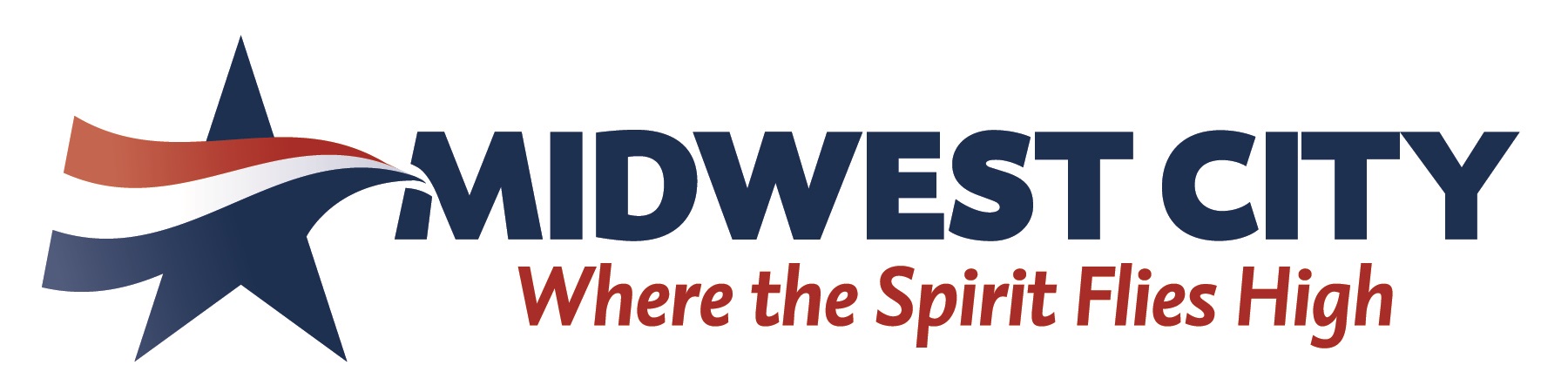 Page Building Overview
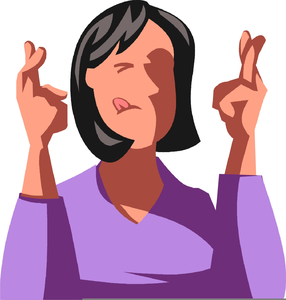 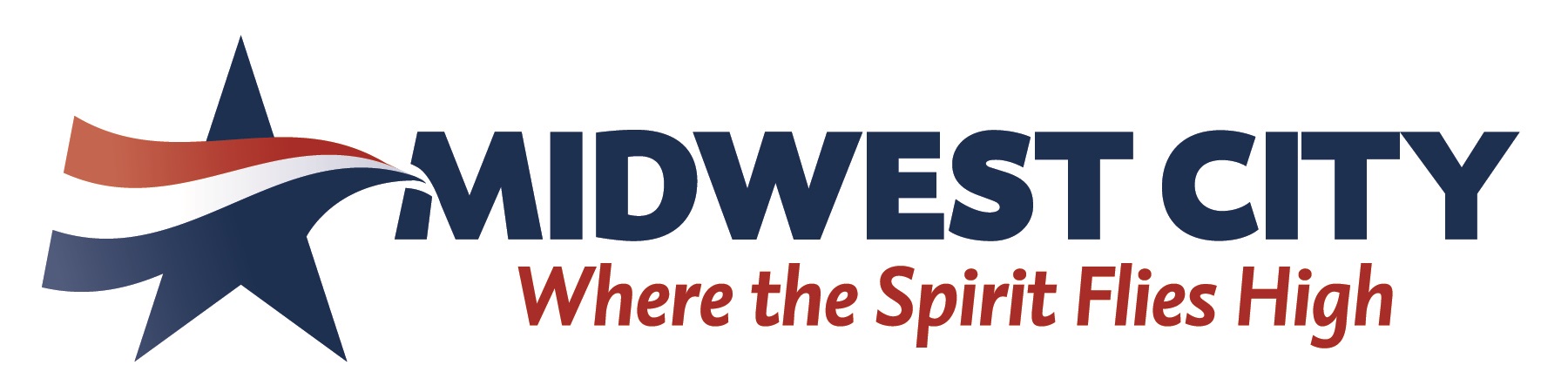 GeoHub Demo
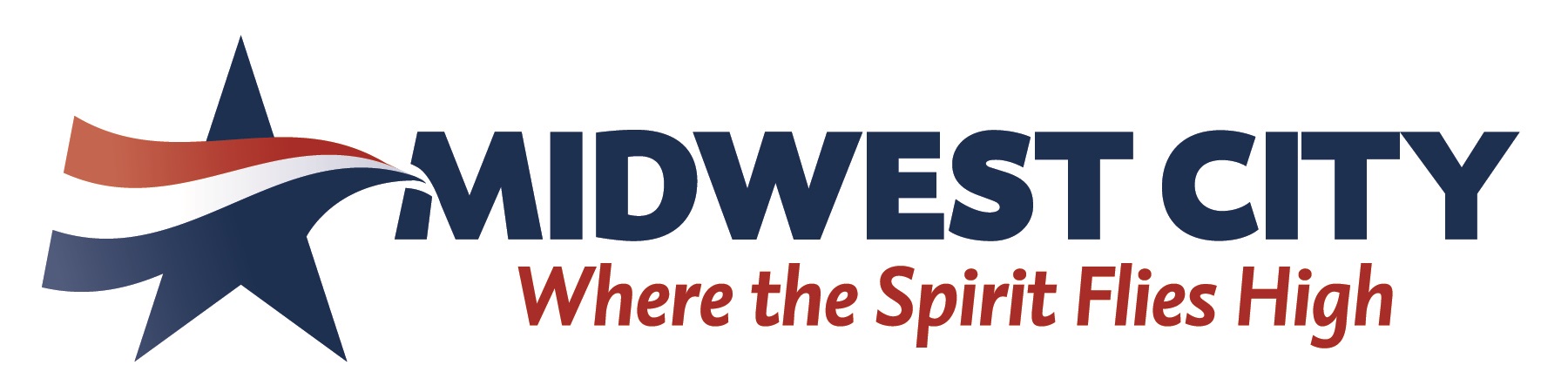 Future Development
Additional web maps and applications for departmental Sites pages.

Develop and deploy Survey123 applications to engage MWC citizens.

Make adjustments as needed based on Google Analytics 

Ability for community to request custom maps and data

Looking at paid version of Hub as a possible upgrade
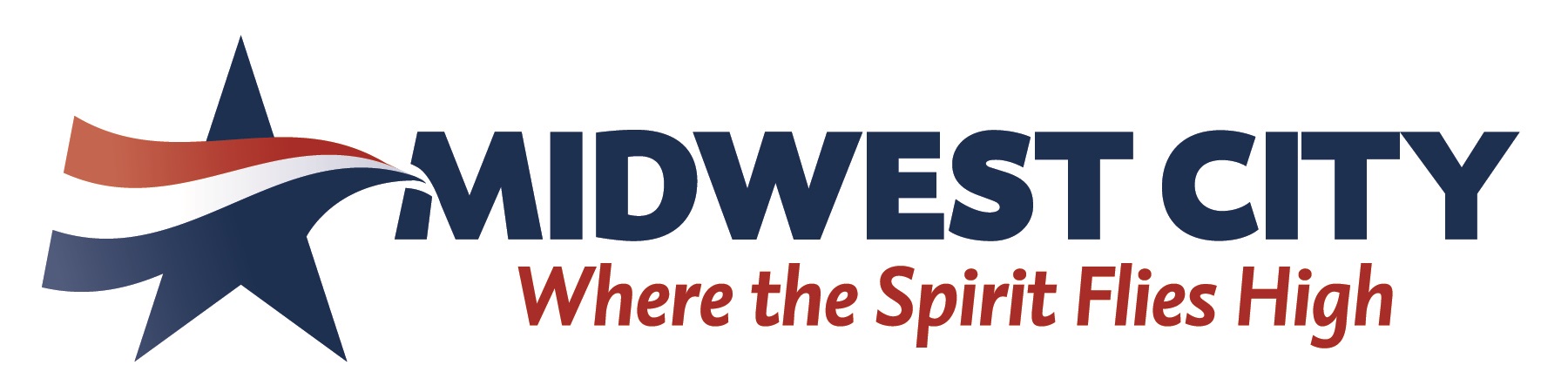 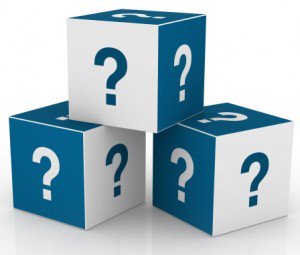